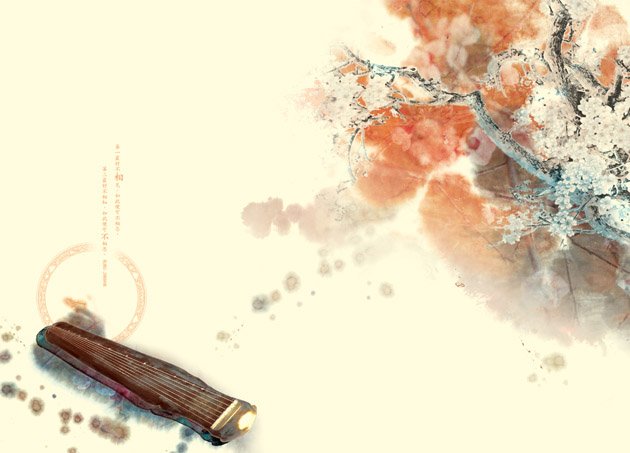 古诗词三首
法雯珺
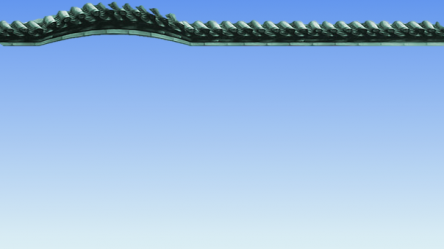 任务一：认读生字及三首古诗词：

      1、    敬亭山       洞庭         潭面      

                    青螺        旧曾谙

      2、三首古诗词
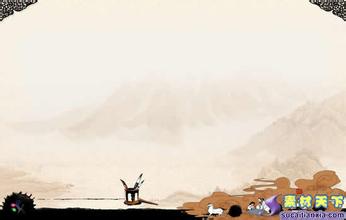 任务二：

1、请同学们先自己根据注释试着理解《独坐敬亭山》的诗意，再与小组成员一起交流说一说，并进一步交流思考李白在敬亭山看到了什么？有什么感受？找出相关的词语和诗句。


2、思考“相看两不厌，只有敬亭山”运用什么修辞手法，表达了作者怎样的感情。
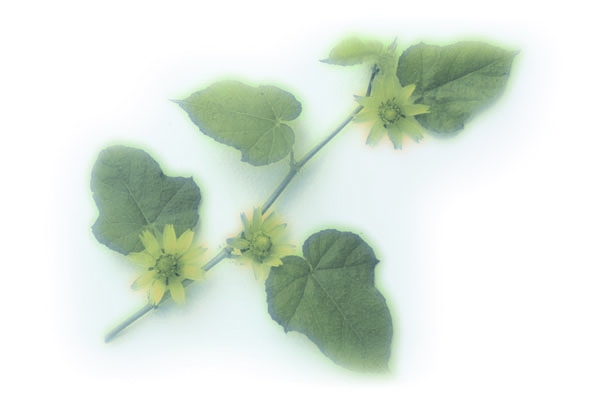 李白
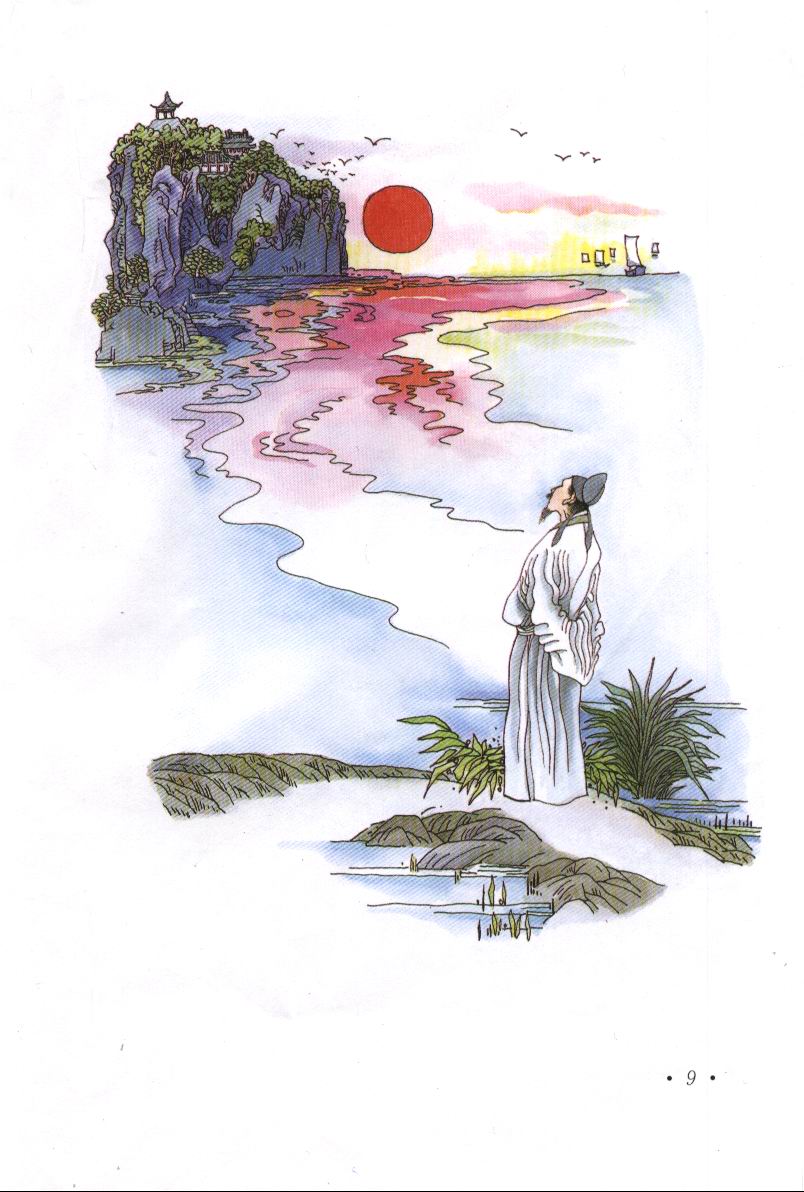 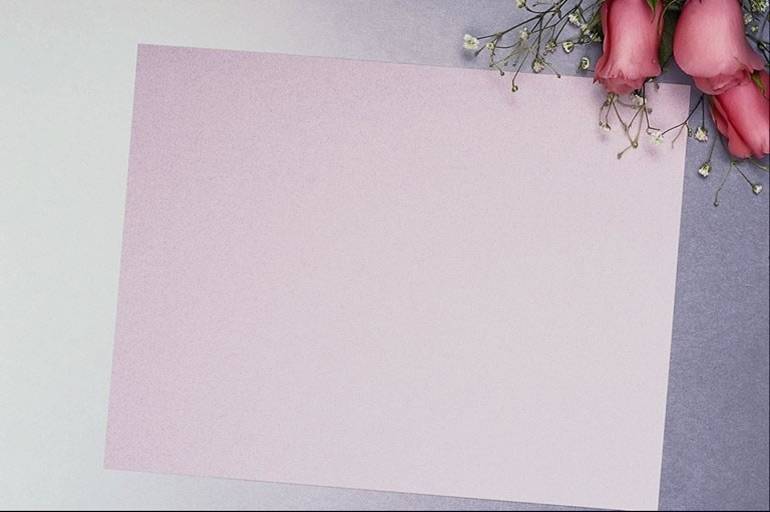 作者简介
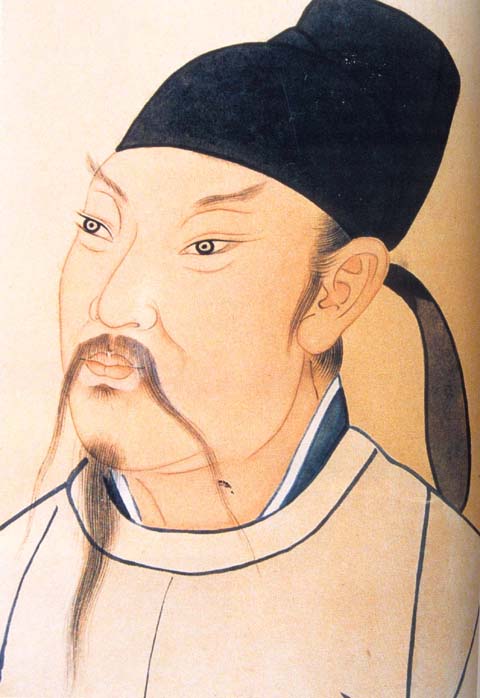 李白（701-762），字太白，唐代伟大的浪漫主义诗人。他写了大量歌颂祖国河山、揭露社会黑暗和蔑视权贵的诗歌。他的诗对后人有深远的影响。
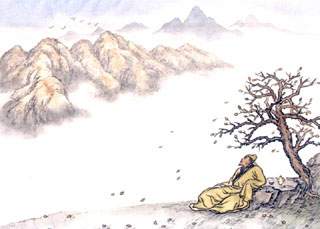 独坐敬亭山

                                    （唐）李白
    
   众鸟高飞尽    ，
   孤云独去闲    。
    相看两不厌    ，
   只有敬亭山    。
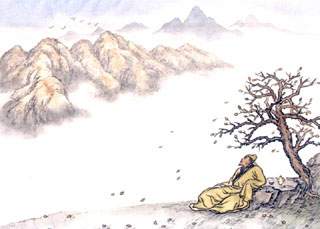 独坐敬亭山

                                    （唐）李白
    
   众鸟高飞尽    ，
   孤云独去闲    。
    相看两不厌    ，
   只有敬亭山    。
这是一种怎样的看？
他的心境？
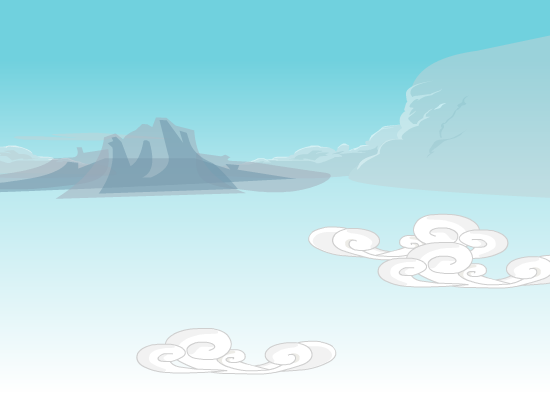 诗句释意
众鸟高飞尽，孤云独去闲。
众鸟：鸟儿们；
高飞尽：都飞远了（孤帆远影碧空尽）；
孤云：孤独的白云；
独去闲：独自飘来飘去悠闲自在的样子。
●从这两句诗句中，你感受到了什么？
     （李白很孤单、孤独）
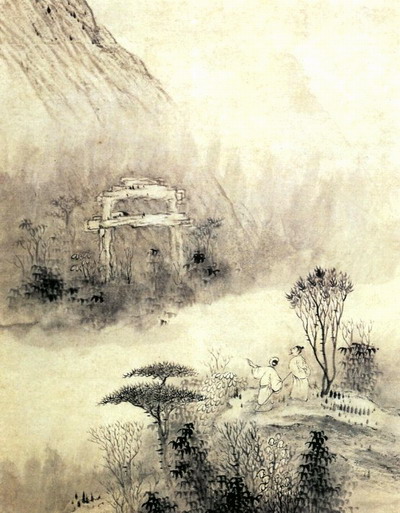 诗句释意
相看两不厌，只有敬亭山。
相看：对看；
厌：满足。
  （“我”和敬亭山对看总不感到满足。）
古诗概意：天上几只鸟儿向远处飞去，直到看不见影子；天上的那片云也悠闲地飘向远方。此时此刻，只有敬亭山和我互相看着，怎么看也不觉得满足。
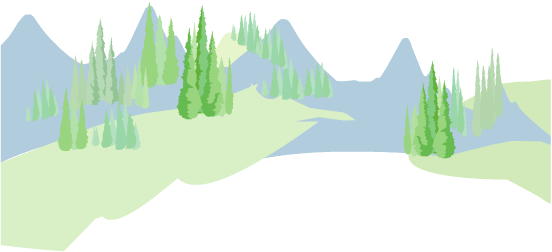 写作背景
这首诗是李白离开长安后，经过了长达十年的漫游，来到宣城时所写。在长期的飘泊生活中，他饱尝了世态淡凉的滋味，增添了孤独寂寞之感，然而傲岸倔强的性格仍一如既往。这期间，他写了大量的借游仙、饮酒的方式排遣苦闷的诗，也写了许多寄情山水、倾诉内心情感的诗。这首诗表现了诗人在现实生活中感到孤寂，在大自然的怀抱里得到安慰的情景。
原来诗人写诗的时候带着？
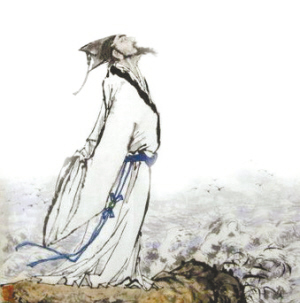 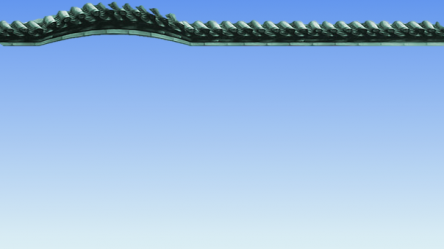 任务三：
  1、请同学们借助注释和图片理解《望洞庭》的诗意，先自己理解再小组内交流。找出你认为最美的一句或两句，有感情的读一读。

   2、《忆江南》是一首词，请同学们先自己借助注释图片理解词意，再小组内交流，并思考词中写了哪些景物，给人怎样的感觉？哪些词句写的美？交流一下美的原因。
望 洞 庭
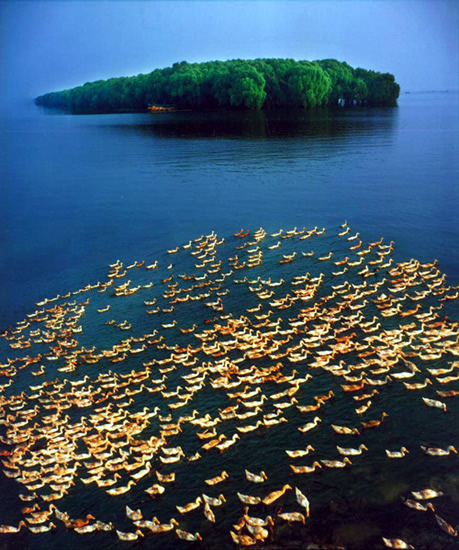 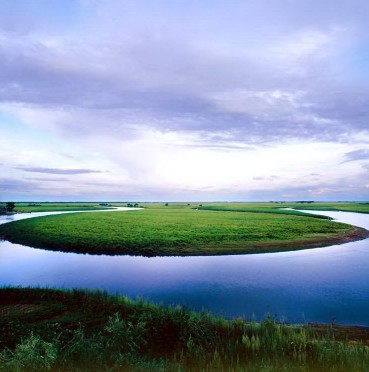 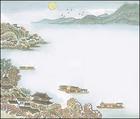 洞庭湖概况
洞庭湖在湖南省北部, 长江南岸, 为中国第二大淡水湖,古称“云梦泽” 。跨湘鄂两省,它北连长江、南接湘、资、沅、酆四水,号称“八百里洞庭...现水面被分割为东洞庭湖、南洞庭湖、西洞庭湖三部分。       洞庭湖的风光极为秀丽,许多景点都是国家级的风景区,如:岳阳楼、君山、杜甫墓、杨么寨、铁经幢、屈子祠、跃龙塔、...面积约3900平方公里,
作者简介
刘禹锡（772－842），字梦得，唐代诗人，被白居易称作“诗豪”。他的许多作品，立意新颖，思想深刻；七言绝句受到民歌的启发，写得明快清新，富有生活气息和地方色彩。
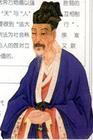 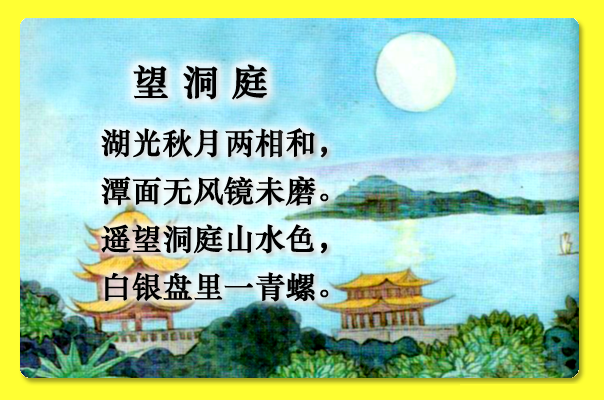 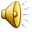 理解诗意
第一句：
洞庭湖的水光与秋月和谐融合
水面波平浪静就好像铜镜未磨
第二句：
远远望去洞庭湖山水一片碧绿
第三句：
恰似白银盘子托着轻轻的田螺
第四句：
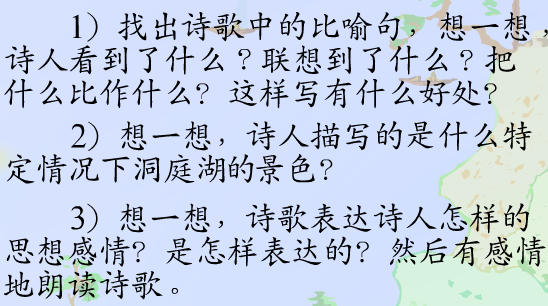 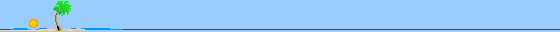 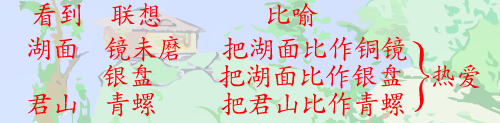 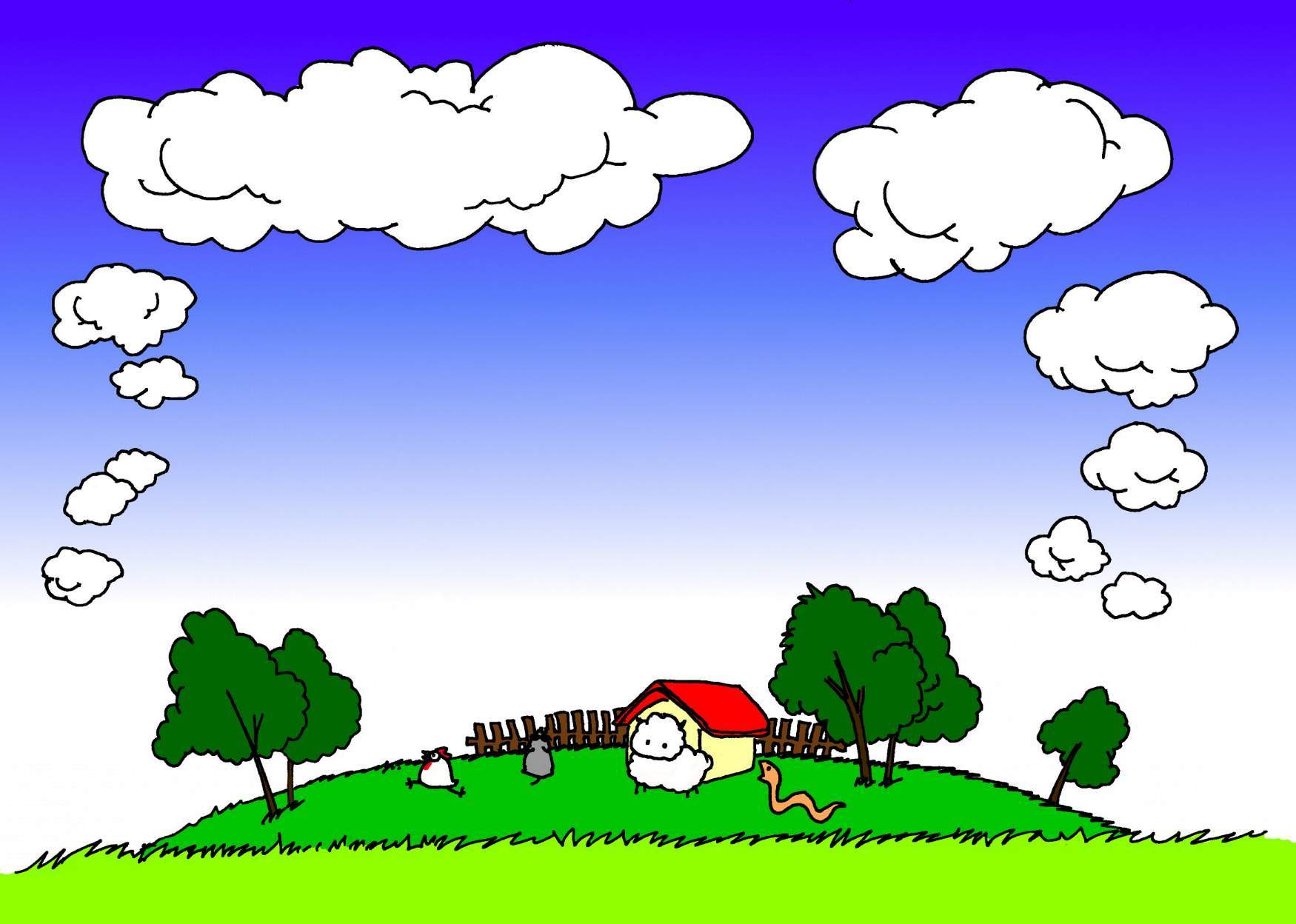 诗句大意
洞庭湖的水光与秋月互为映衬，水面风平浪静，如一面没经过打磨的铜镜。

远远望去，洞庭湖山水一片翠绿，洞庭湖中的君山恰似白银盘里托着一只小小的青螺。
春风又绿江南岸，明月何时照我还？
正是江南好风景，落花时节又逢君。
织成云外雁行斜，染作江南春水浅。
人人尽说江南好，游人只合江南老 。
枕上片时春梦中，行尽江南数千里。
日暮江南闻竹枝， 南人行乐北人悲。
更把玉鞭云外指，断肠春色在江南。
历代诗人赞美江南的诗句
白居易,汉族，字乐天，晚年又号香山居士。
       我国唐代伟大的现实主义诗人，中国文学史上负有盛名且影响深远的诗人和文学家，他的诗歌题材广泛，形式多样，语言平易通俗，有“诗魔”和“诗王”之称。
代表诗作有《长恨歌》、《卖炭翁》、《琵琶行》等。
白居易
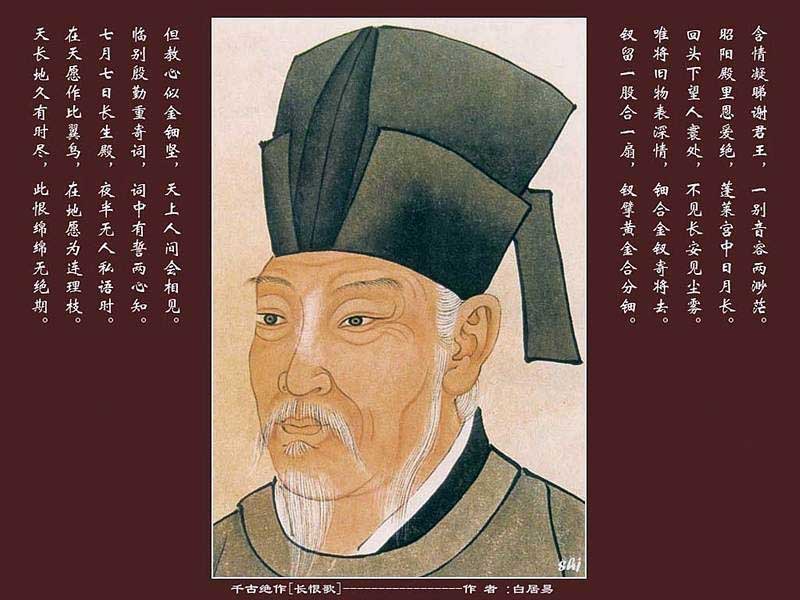 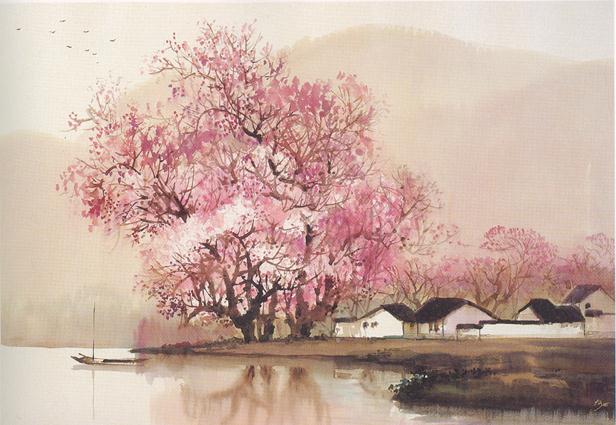 词
同学们，你们知道词吗？
回忆、思念
词是我国古代诗歌的一种特殊形式，可以配上乐曲歌唱。词的句子有长有短，又叫长短句。词有各种不同的词牌名，比如：“忆江南”、“渔歌子” ，还有“江城子” 、“西江月”、“浣溪纱”  “菩萨蛮”等。
       词牌与音乐曲谱有关，而与词的内容一般没有什么联系，作词者只是依谱填词。
忆江南
江南
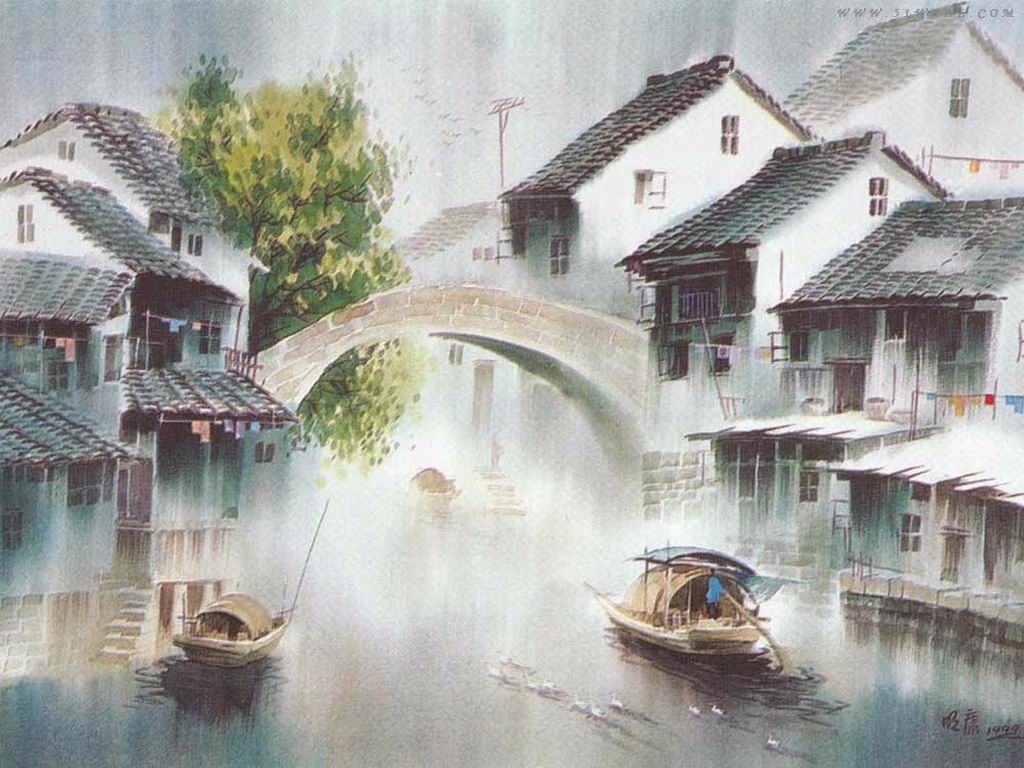 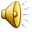 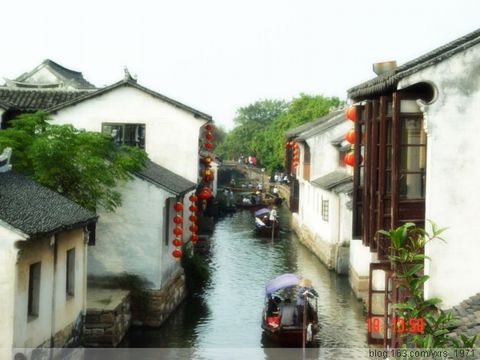 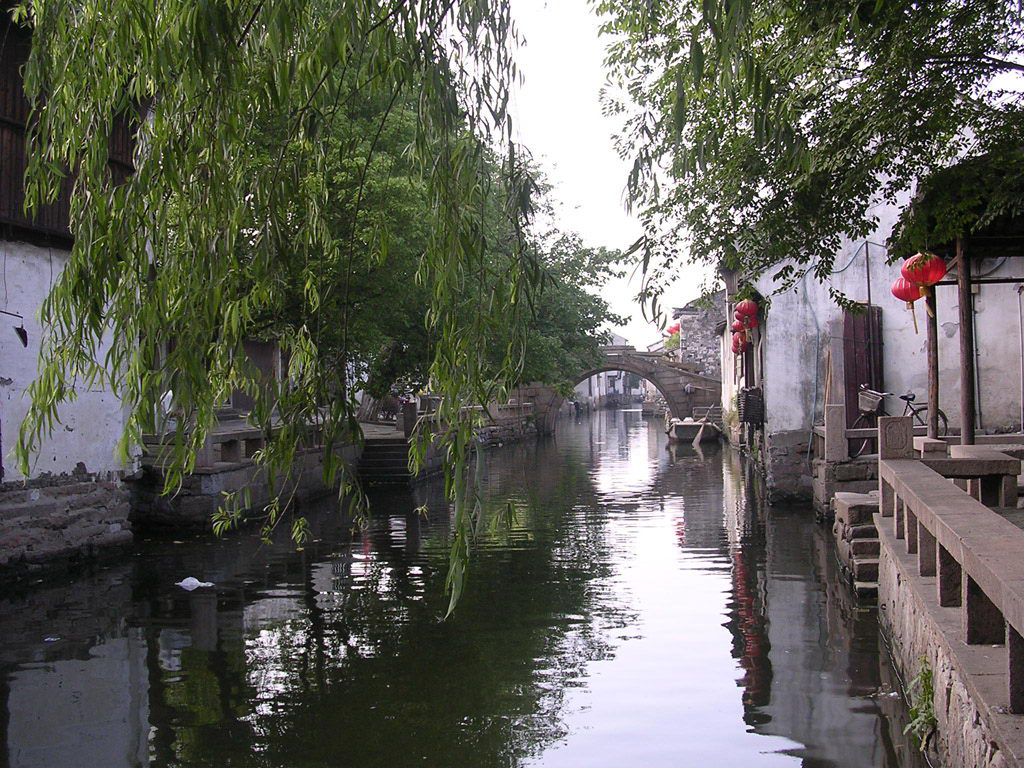 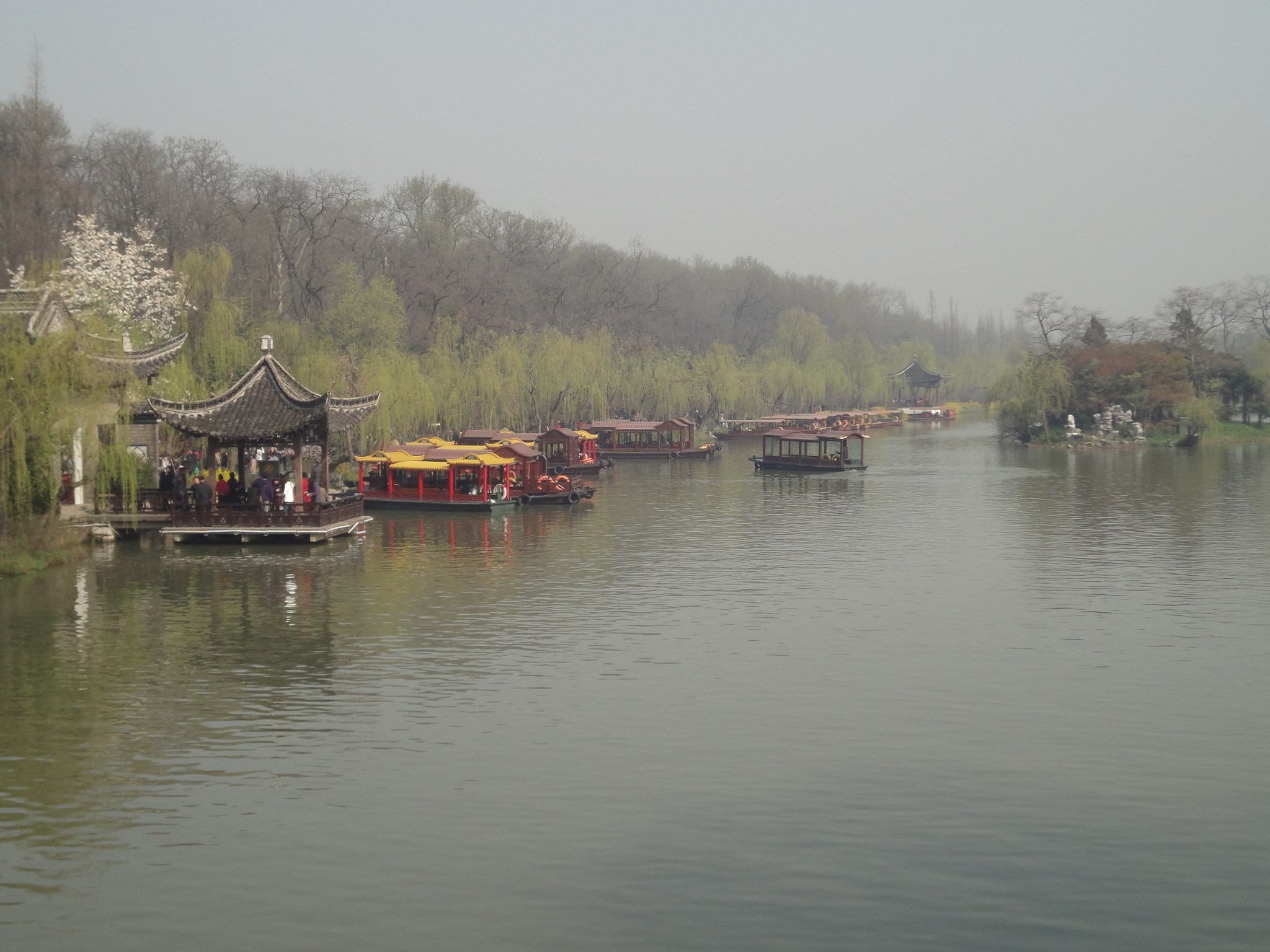 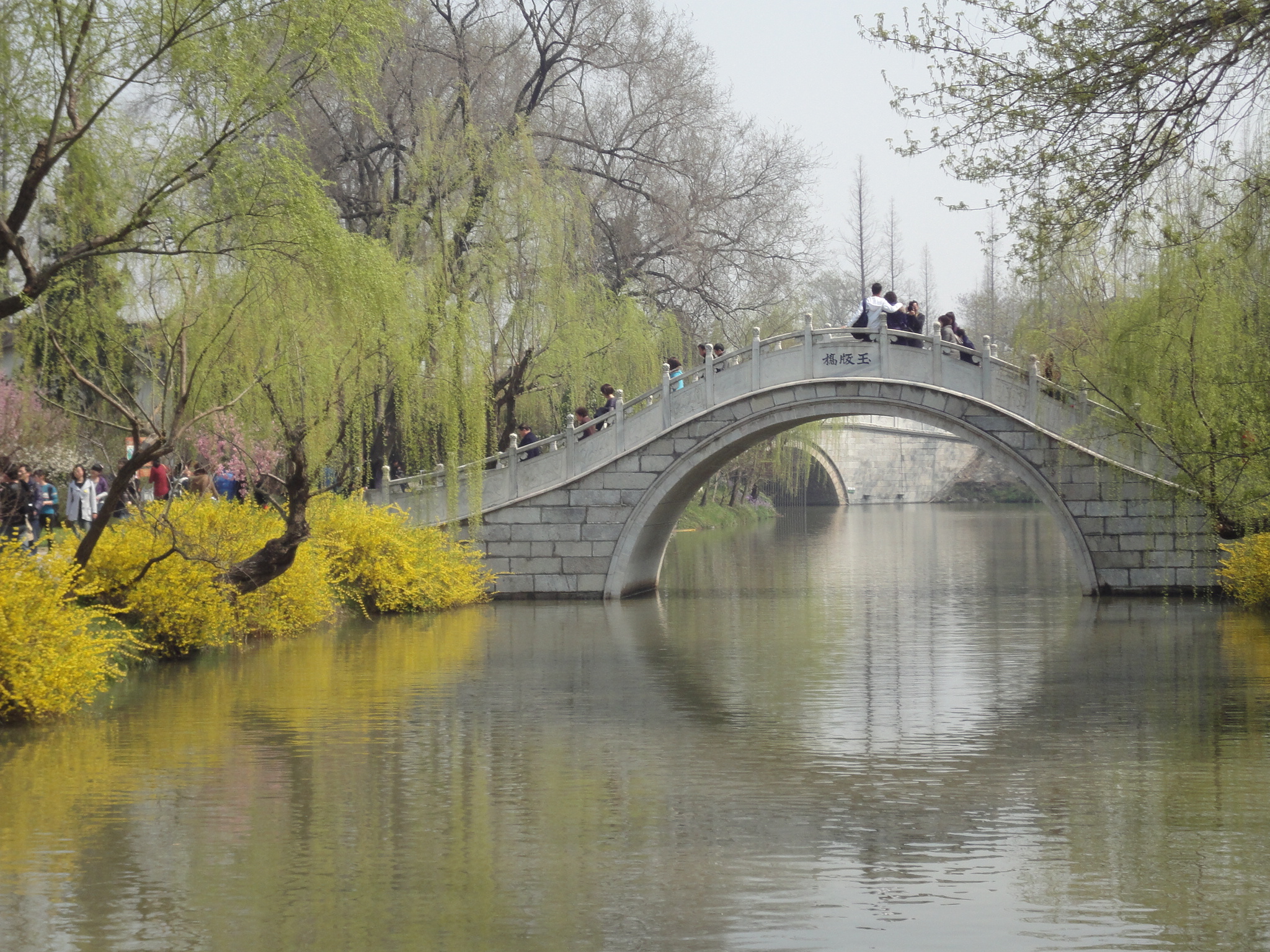 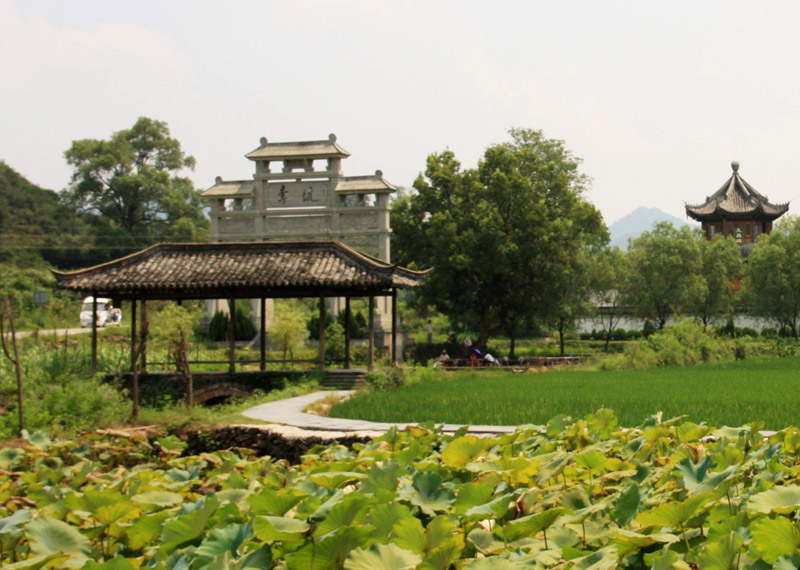 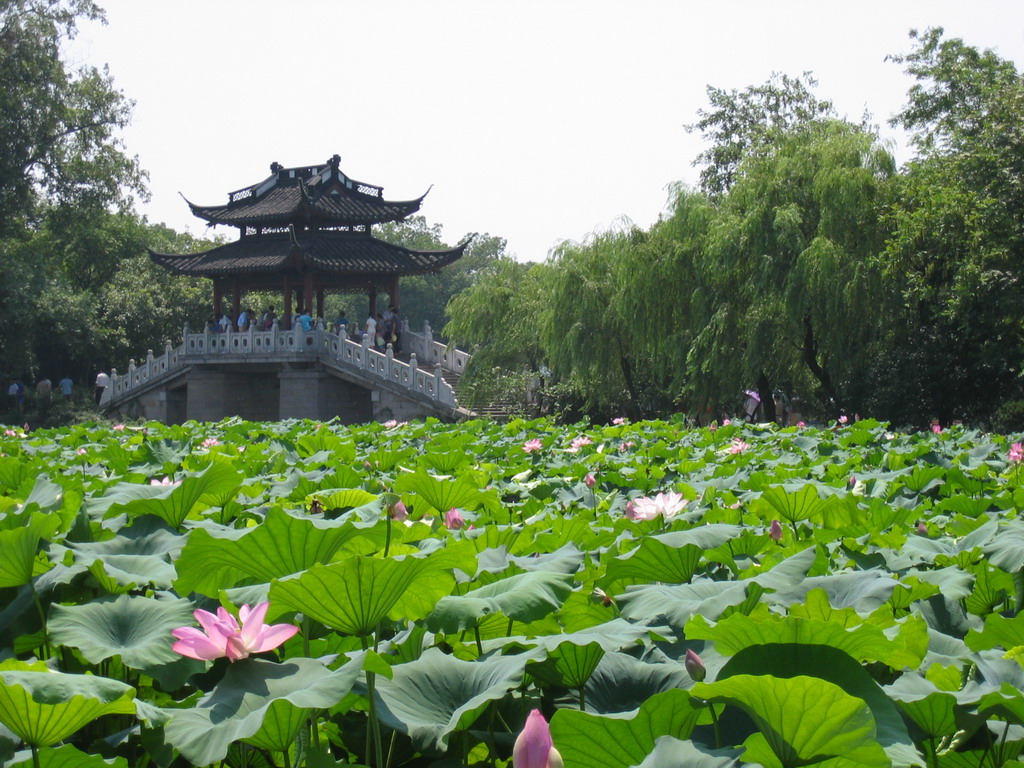 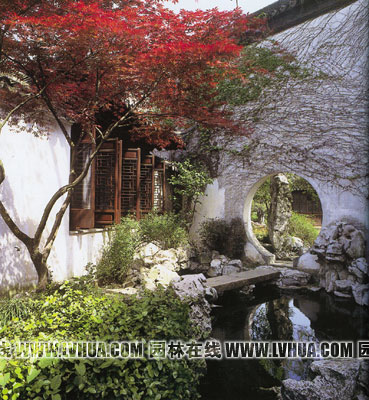 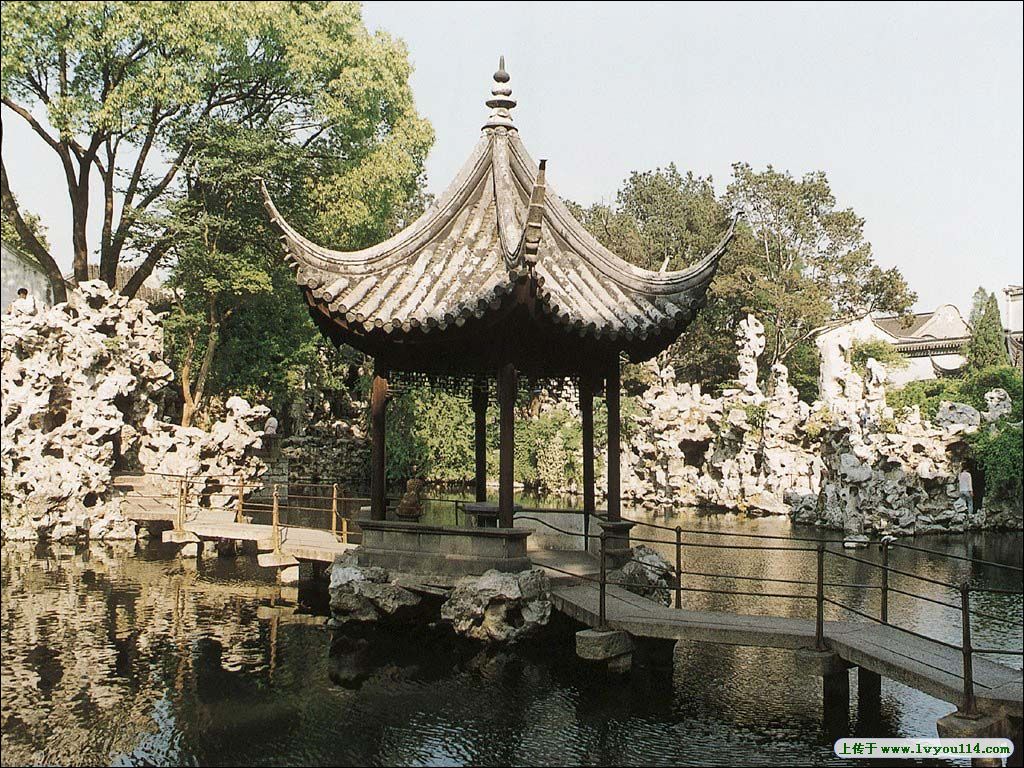 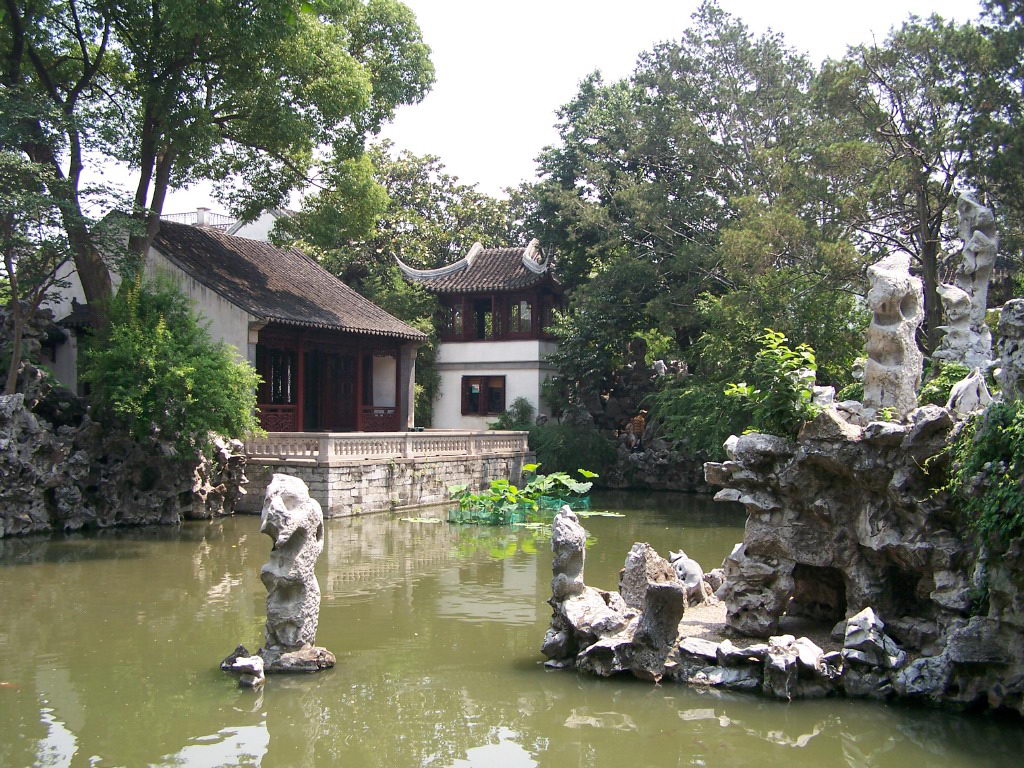 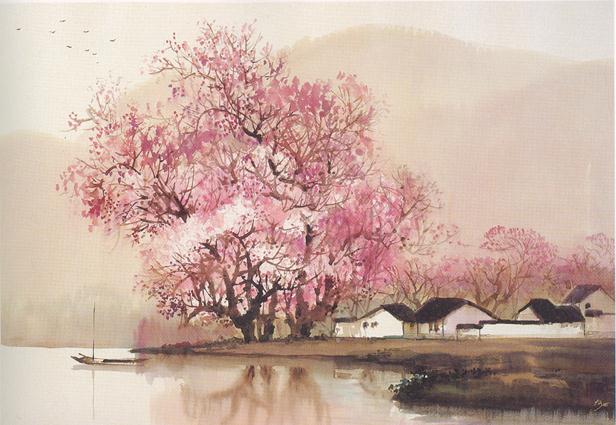 美词赞江南
小桥流水，河湖交错，水网纵横；
古镇小城，田园村舍，古典园林，如诗如画；
啼莺流转、柳绿花红，令人心旷神怡。       
                         ……
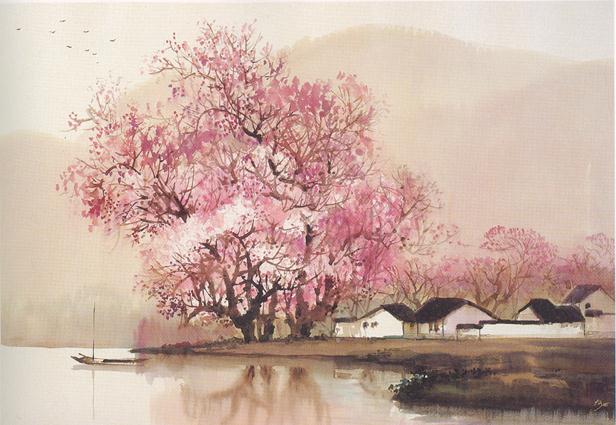 忆江南
　      （唐）　白居易
  江南好，
  风景旧曾谙。
  日出江花红胜火，
  春来江水绿如蓝。
  能不忆江南？
ān
自学提示
1、自己按照注音小声读一读古词，把字音读准；
2、对照注释试着理解词的意思；它和我们曾经学过的诗有什么区别？ 
3、我们从诗中了解到描写了哪些景物?给人什么样的感觉？
4、你认为这首词哪些地方写得好，好在哪里？
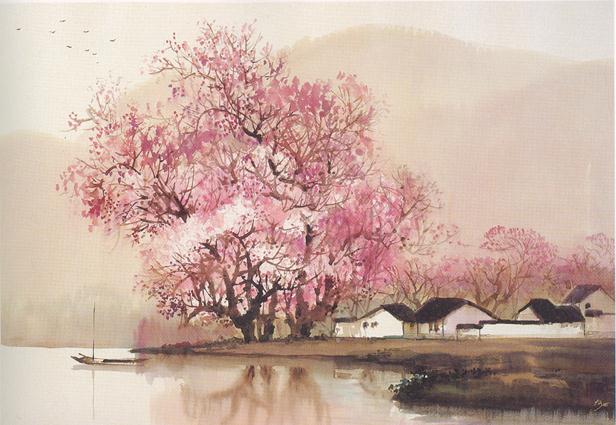 熟悉
江南真好，我对江南的美丽风景曾经是多么的熟悉，多么了解。
江南好，
风景旧曾谙。
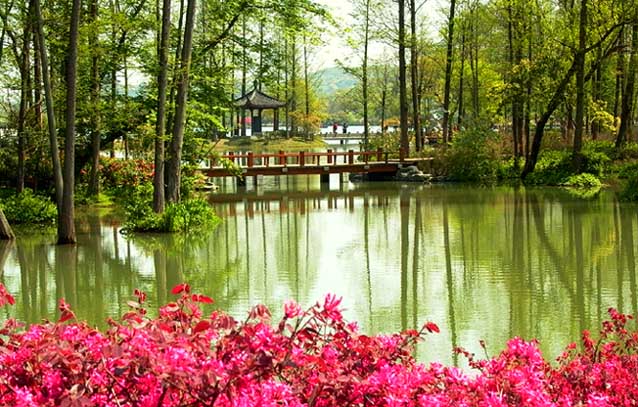 太阳从东方升起，阳光普照大地，遍地开放的鲜花更加艳丽，红日映照，红花像燃烧的火焰；春光水碧，绿波粼粼，由于江花红，所以江水更显得碧绿。
比作
比作
日出江花红胜火，
江花
火焰
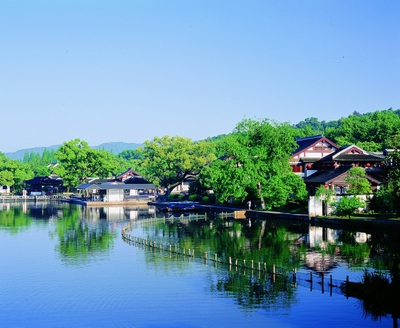 春来江水绿如蓝。
江水
蓝草
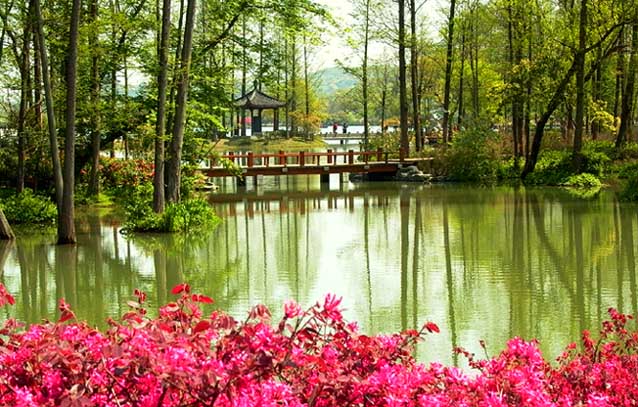 对偶句式
日出江花红胜火，
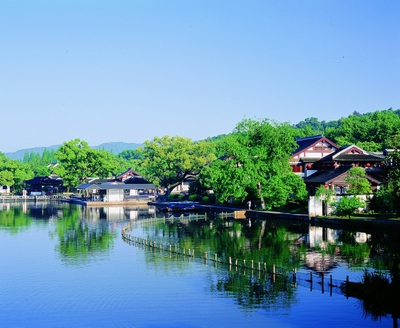 春来江水绿如蓝。
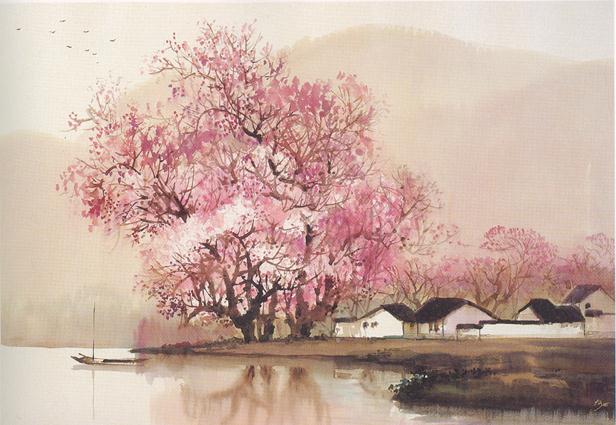 曾经，你在这迷人的江畔做过什么？
诗人忍不住赞美：江南----
忆的是江南美景
江南好，风景旧曾谙。
好
江南好——                         ；　　   江南好——                         ；　　   江南好——                         ；　　   江南好——
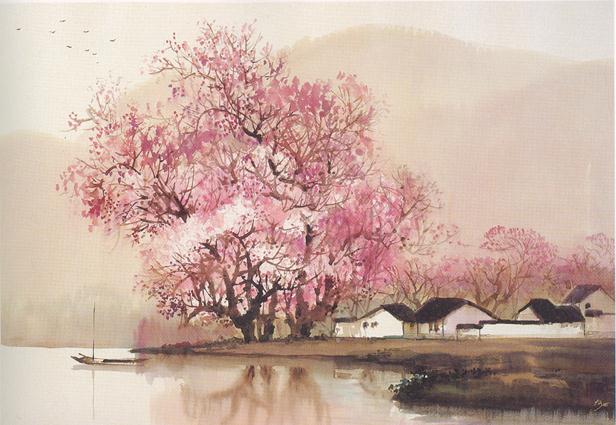 诗人忆的仅仅是江南的景吗？
反问句
江南的风景这样美好，能不让人回忆吗？
诗人曾在江南做官十年，为人民作了很多好事，当地百姓和他的感情很深。后来，他生病了，不得不谢任苏州刺史一职，在他离任回洛阳时，苏州的人们不舍得他走，都哭着为他送别。他的好友刘禹锡曾在《白太守行》中写道：“苏州十万户，尽作婴儿啼”。
能不忆江南？
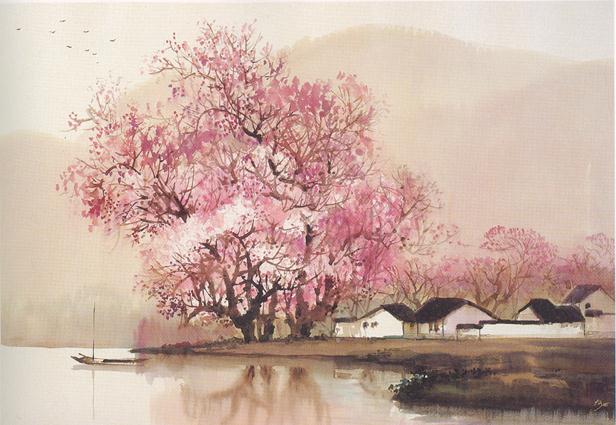 带着江南人民对诗人的爱戴：　　　　　
带着诗人对江南人民的思念之情：　　　　　
带着诗人对江南春色的无限眷恋之情：
带着诗人那忘不掉、抹不了的江南情：
忆的还是人情
能不忆江南？
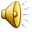 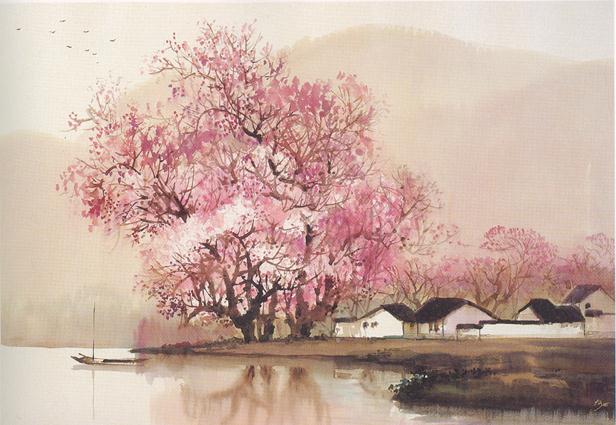 忆江南
　               （唐）　白居易
        江南好，
       风景旧曾谙。
       日出江花红胜火，
       春来江水绿如蓝。
       能不忆江南？
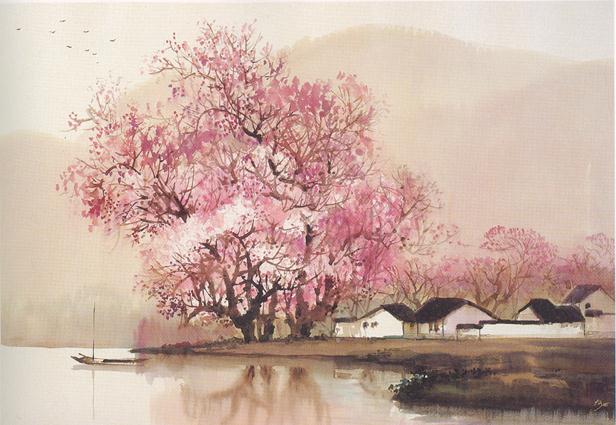 忆江南（其二）白居易江南忆，最忆是杭州。
山寺月中寻桂子，郡亭枕上看潮头。何日再重游？
忆江南（其三）白居易 江南忆，其次忆吴宫。
吴酒一杯春竹叶，吴娃双舞醉芙蓉。早晚复相逢。
从这两首词中读到了什么？
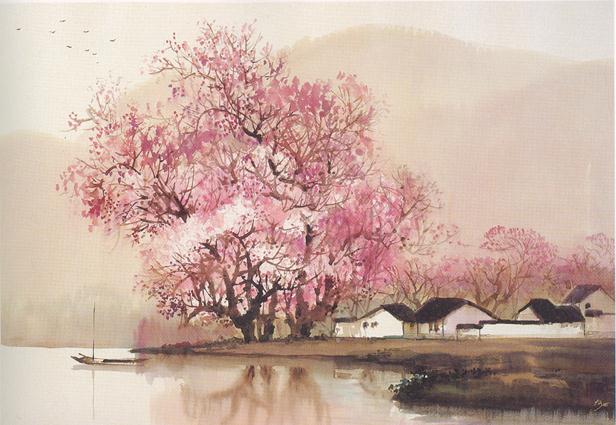 回首江南，思念江南，
他悲伤，他感怀，他深情，
然而，他又十分甜蜜，因为他庆幸：         
（                                                                   ）
庆幸曾经去过江南，为江南的百姓做过许多好事，珍惜了在江南的每一分每一秒。
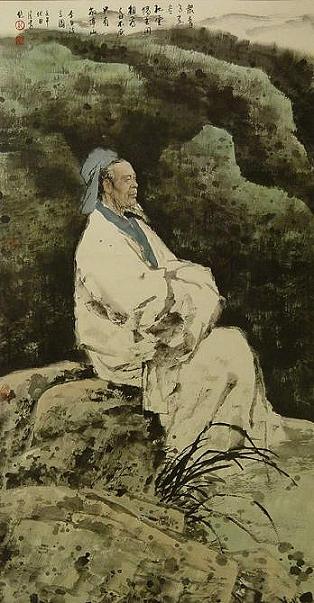 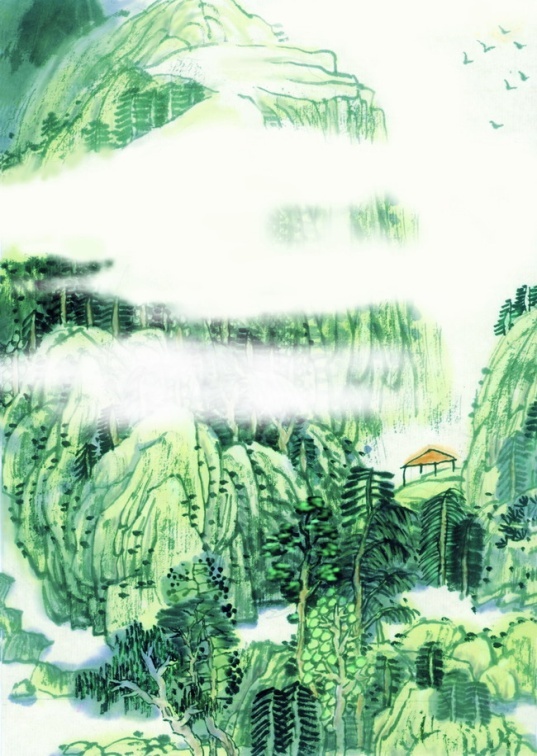 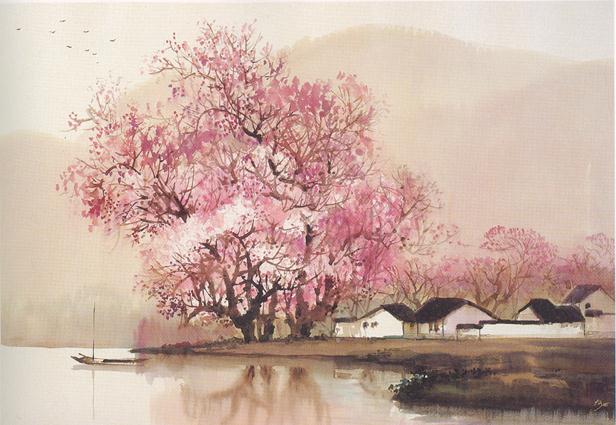 三位诗人热爱江南山水的风光
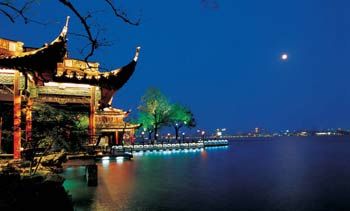 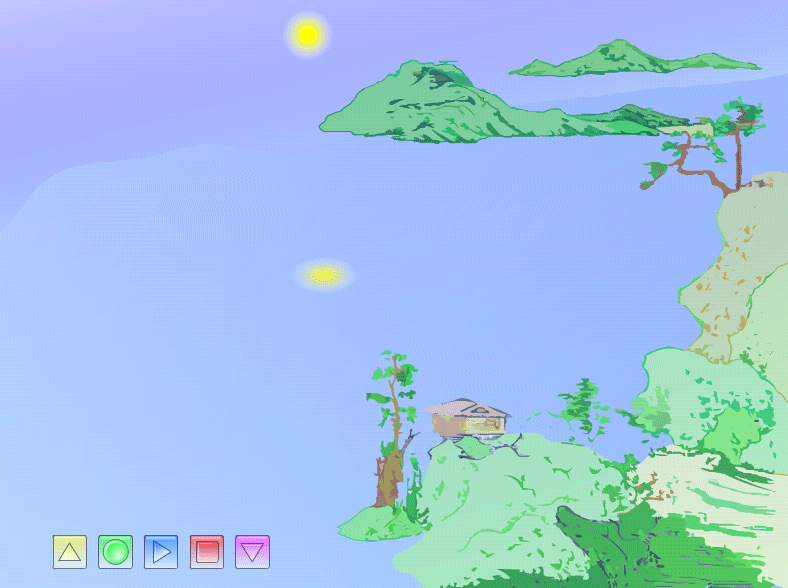 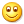 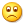 难忘回忆
激动不已
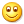 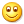 比喻
反问
江南 一带
春意浓厚
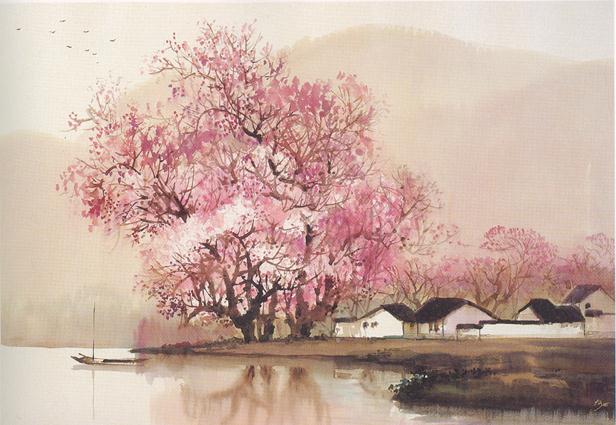 菩萨蛮
                       （唐）韦庄
人人尽说江南好，游人只合江南老。
春水碧于天，画船听雨眠。
垆边人似月，皓腕凝霜雪。
未老莫还乡，还乡须断肠。
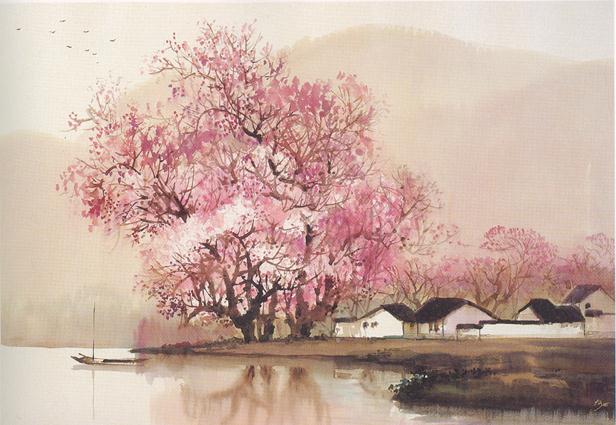 当堂检测
1、下列句子运用了什么修辞手法？
A、比喻  B、拟人   C、反问   D、对比
（1）能不忆江南？（    ）
（2）日出江花红胜火，春来江水绿如蓝。（   ）
2、根据词的内容填空。
（1）《忆江南》词牌名中的一个（   ）字，表现了作者对江南的无限怀念。
（2）“日出江花红胜火，春来江水绿如蓝。”可以从句中看出春天的的江水的颜色是（        ）。